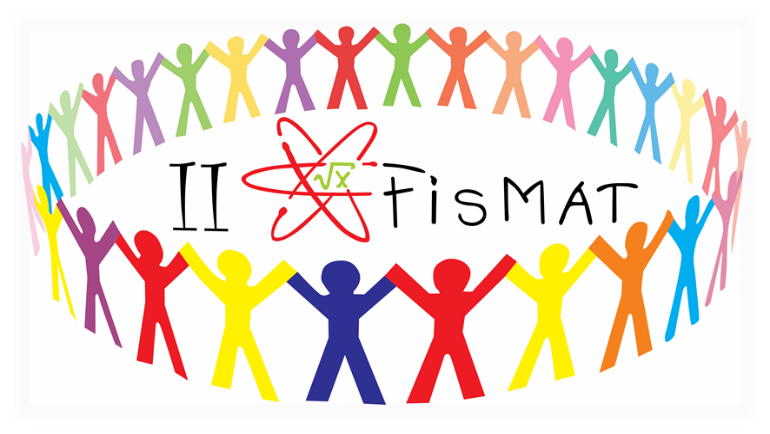 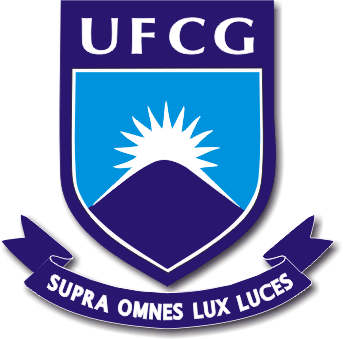 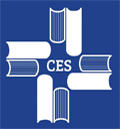 II ENCONTRO DE FÍSICA E MATEMÁTICA
 “Promovendo a Educação e a Cidadania a partir dos conhecimentos em Física e Matemática”
02 a 04 de outubro de 2018, Cuité - PB
O USO DO LÚDICO NO ENSINO DA MATEMÁTICA
Autores: autor 01autor 02 
autor 03autor 04
autor 05